Vv doplňková, VV přísudková
7.třída
Věta doplňková
Vedlejší věta doplňková vyjadřuje doplněk věty řídící.
Otázka: Jak(kterak) + jaký (který)? +VH  
Závisí zpravidla na slovesech smyslového vnímání – vidět, slyšet, pozorovat, představovat si, vzpomínat …   
Bývají uvozeny spojkami jak, jako, kterak 
                                                       
Např.: Viděla srnku, jak se mihla v lese.
K větám hlavním doplňte vedlejší větu doplňkovou
Spatřili jsme srnku, …………………………………………… 
Viděli jsme tetu, …………………………………………....... 
Pozorovali jsme hvězdy, ……………………………………. 
Uslyšel jsem dědu, ……………………………………………. 
Námořníci se dívali za lodí, ……………………………….. 
Zaslechla jsem děti, ………………………………………….. 
Představila jsem si tatínka, ………………………………..
Vedlejší věta přísudková
Tato věta vyjadřuje jmennou část přísudku   jmenného se sponou. 
Obsah této vedlejší věty lze vyjádřit   infinitivem nebo podstatným jménem.
Na větu přísudkovou můžeme odkazovat zájmeny, která nejsou větnými členy. 
Například: Nejsem takový, aby mě museli potrestat.
Jak se ptáme na vedlejší větu přísudkovou?
Ptáme se na ni otázkami jaký?/jaká?/jaké? + VH
Kterými výrazy je uvozena vedlejší věta přísudková?
Nejčastěji je uvozena spojovacími výrazy: 

 jak, jaký, jaká, jaké
Příklady vedlejších vět přísudkových
Vlasy byly, jako by je pozlatil. Obloha byla, jako by ji namaloval.  Nebyl, za koho jsem ho považoval.
3) Doplňte vedlejší věty       přísudkové:
Člověk byl, Obloha byla, Byl, Petr byl,
jako by ho vyměnili.
jako by ji vymaloval malíř.
jako by ho na nože brali.
jako by ho někdo opařil.
PROCVIČOVÁNÍ UČIVA
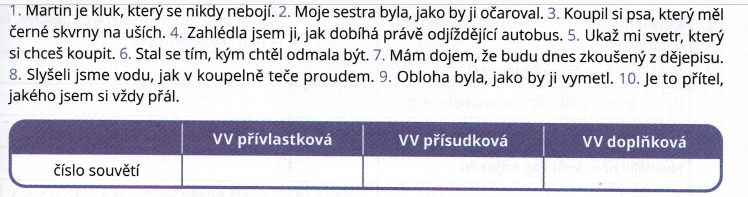 PROCVIČOVÁNÍ UČIVA
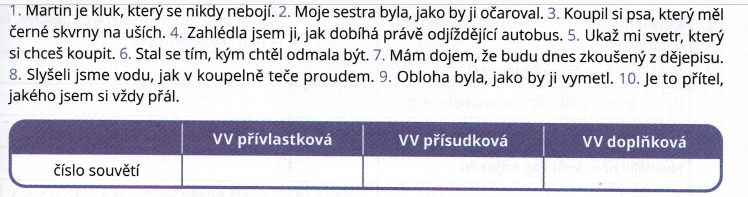 PROCVIČOVÁNÍ UČIVA
PROCVIČOVÁNÍ UČIVA